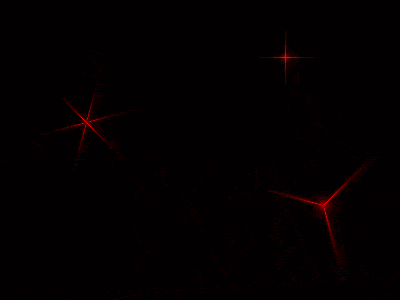 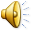 Escuela Normal de Educación Preescolar.
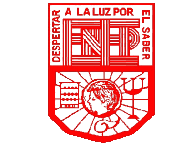 Edith Alejandra Sánchez Aranda. 3°B
Enero 2013
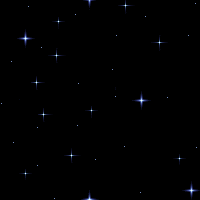 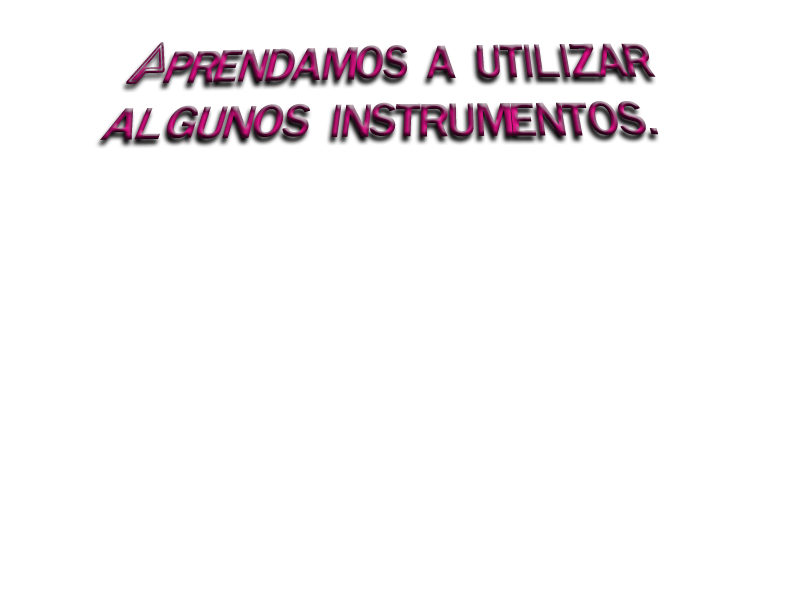 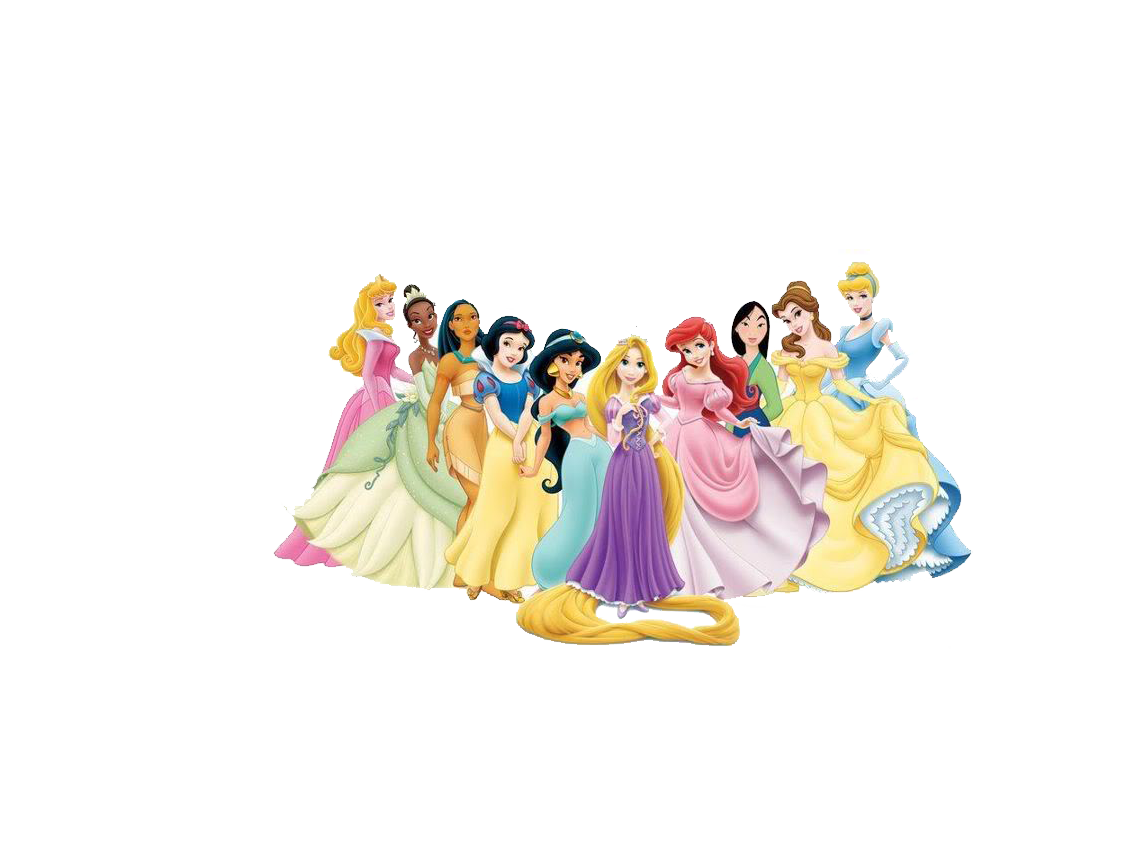 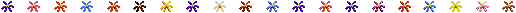 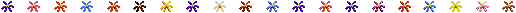 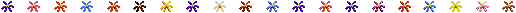 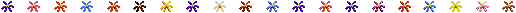 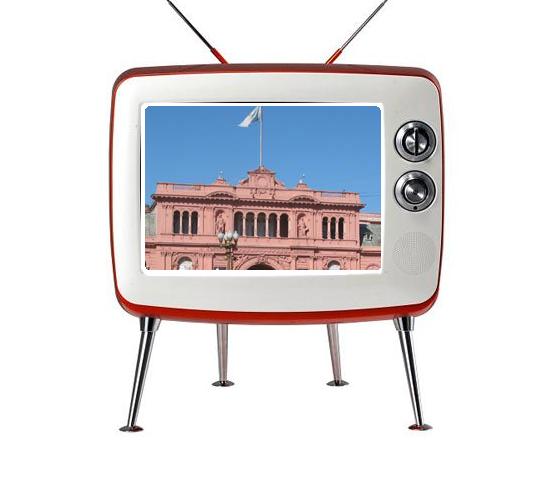 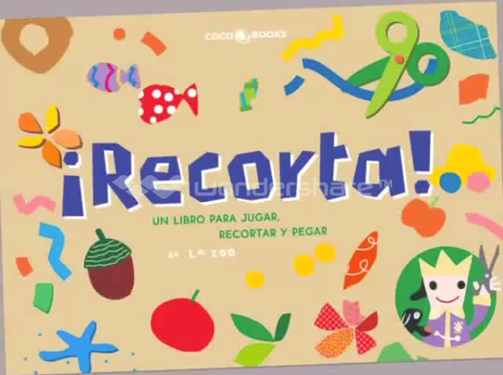 MENÚ
Tijeras
Perforadora_
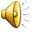 ¿Cual te gustaría conocer?
Plastilina
Lápices
Tijeras
Para cortar papeles, pelo, telas, cuerdas, flores, cartones, para podar plantas, para cortarse las uñas, para cortar el borde del pasto, etc.
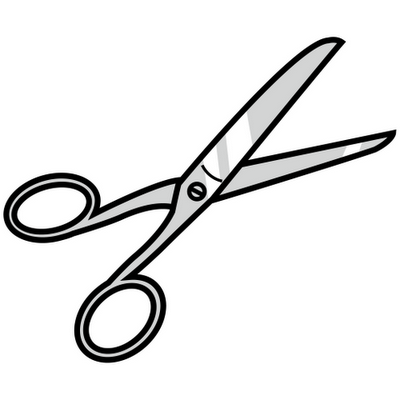 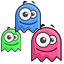 Perforadora
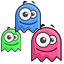 Plastilina
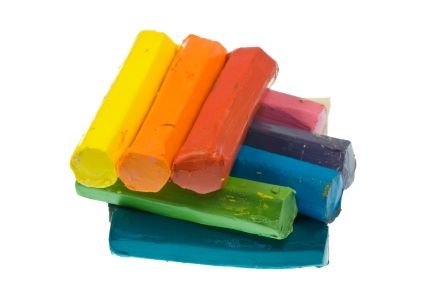 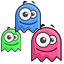 Lápices
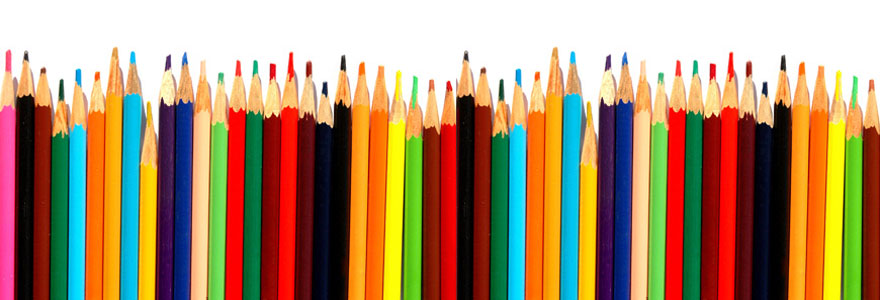 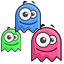 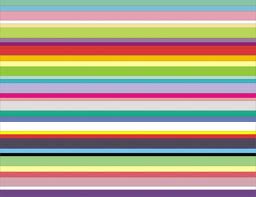 CREDITOS


http://www.youtube.com/watch?v=Kzh40cHmSc4   - PLASTILINA

http://www.youtube.com/watch?v=dgSpz8aiP7c     - LAPICES

http://www.youtube.com/watch?v=DI69ulQGgjk    - TIJERAS

http://www.youtube.com/watch?v=N3Kk3vg5tuw    - PERFORTADORA